The Connection Between Personal & Professional Development for Academic Program Coordinators
UT Health San Antonio 
Joe R. & Teresa Lozano Long School of Medicine

Nichole Rubio
Regina Martinez, MS
Marisa Martinez, MAA-HA
Disclosures
All presenters have nothing to disclose.
Questions for the Audience….
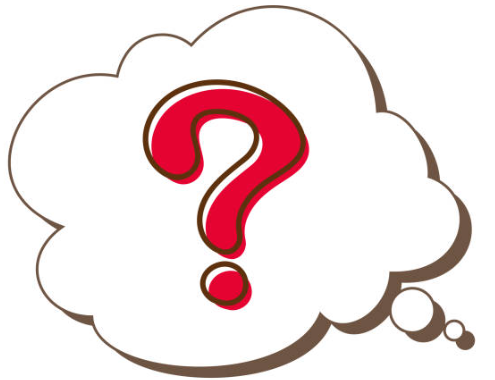 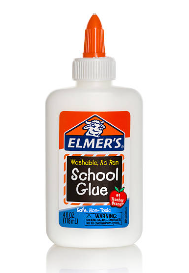 The Connection Between Personal and Professional Development
Coordinator role is unique & impacts program success
Coordinator Qualities:
Play-Doh™ = Flexibility 
Glue = Keeping Things Together
BOTH Personal & Professional Development are Necessary for Success
Objectives
Upon completion of this session, participants should be able to:
Define personal & professional development
Distinguish similarities & differences between personal & professional development
Recognize the importance of developing both personal & professional goals
Identify strategies & resources for academic program coordinators
[Speaker Notes: Upon completion of this session, participants should be able to:
Define personal & professional development
Distinguish similarities and differences between personal & professional development
Recognize the importance of developing both personal & professional goals
Identify strategies & resources that academic program coordinators can utilize when setting personal & professional goals]
Personal Development
What is Personal Development?
When we grow and/or improve our abilities and qualities. 
The gradual movement of one's capabilities, traits, features and qualities to gain maturity.
Examples of Personal Development
Professional Development
What is Professional Development?
Any activity undertaken with the aim of growing your knowledge, perfecting your skills or providing insight could be considered a type of professional development.
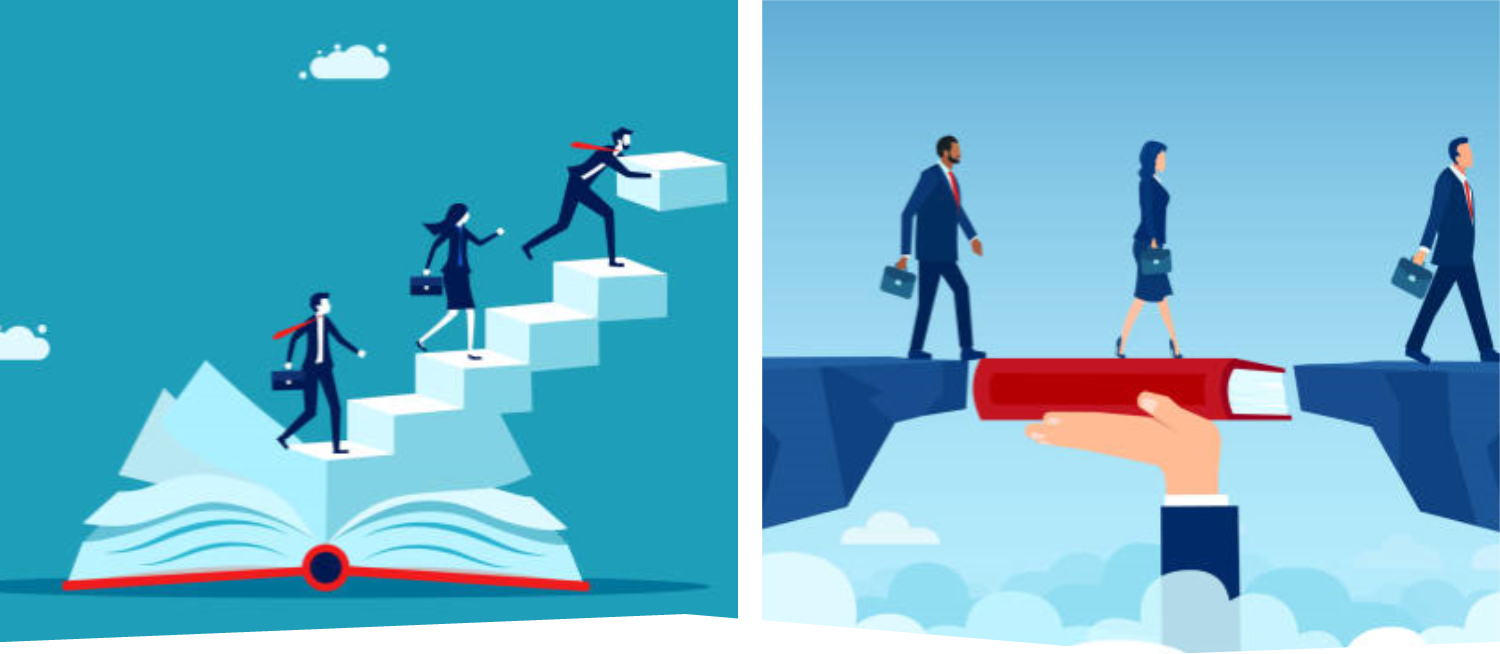 Examples of Professional Development
[Speaker Notes: Develop a new skill set - taking online or in-person courses, shadowing a coworker
Take up leadership responsibilities – as simple as taking the lead in a meeting
Expand your professional network – conferences such as the one you’re attending right now
Up your credentials – look for certifications you can complete in your field
Find a mentor - Map out your short- or long-term goals (or both) of having a mentor]
Similarities & Differences
Similarities & Differences
Personal
Whole person/lifetime
Interpersonal skills
Set by yourself
Professional
Course of career
Technical
Requirement
Impact Self-Esteem

Require change

Set-Goals to Achieve
Goal Setting
Importance of Goal Setting
Types of Goals
General Strategies for Setting Goals
Specific Resources for Academic Program Coordinators
Conclusion
Academic program coordinator success can have an overall impact on
Although they are not the same, it’s important to consider the correlation between personal & professional development
Having goals, personal & professional, leads to success and overall happiness
Evaluation
Please evaluate this presentation in the conference mobile app.
Thank You